التواصل بين الرجال و النساء
منقول من 
Men and women communication com108
Communications and social interaction
Pennsylvania institute of technology 
YouTube
التواصل بين الرجال و النساء
الرجال يختلفون عن النساء
تعجبني تسريحتك!
تعجبني تسريحتك
يا الهي!
انه لا يحب لبسي
يا الهي!
انها معجبة بي و تريد أن تتزوجني
لماذا نتواصل؟
الرجل يرى أن للتواصل غرض محدد:
- الهدف من الحوار اما حل مشكلة ما أو توضيح فكرة مهمه
- لابد من التواصل بشكل فعال و مباشر

المرأة ترى التواصل بحد ذاته وسيلة لاستكشاف مشاعرها و ما تريد أن تقول:
- الهدف من الحوار المشاركة و زيادة الألفة مع شريكها
- من خلال المشاركة تطلق مشاعرها السلبية و تقوي روابطها مع شريكها


أي أن النساء يستخدمن المحادثة لترتيب أفكارهن ومعرفة ما يردن، بينما الرجال يقولون ما يعنون دون الاهتمام بالتفاصيل
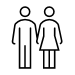 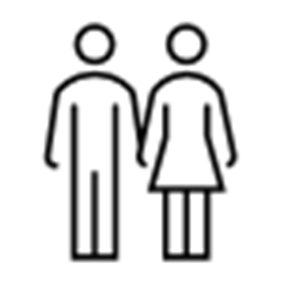 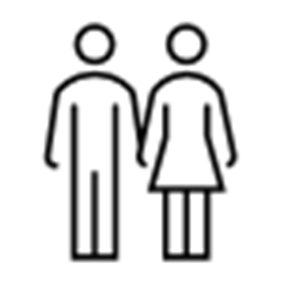 كيف نتواصل؟
الرجل يستمع لاكتشاف المشكلة المطلوب حلها وعادة يقاطع بالحلول و الأفكار:
- عندما تتحدث المرأه، يظن الرجل انها تطلب النصيحة أو المساعده
- ليس من السهل على الرجل أن يتعلم الانصات بصبر

المرأة تعتبر الحوار نهاية منتجة بحد ذاتها:
- قد تكتفي ان شعرت بحسن الاستماع و تفهم الطرف الاخر و ليس بالضرورة بحل مشكلتها أو تحسين وضعها
- الاستماع اليها تخفف من قلقها و أفكارها السلبية
- ترغب في مشاركة مشاعرها في بيئة داعمه و خالية من الاحكام


اي ان الرجال يعتقدون أن النساء معجبات بقدرتهم على اصلاح الامور. هذا المفهوم بالاضافة الى طبيعة الرجل تمنعانه من الانصات و تدفعانه لحل الامور باسرع وقت ممكن بينما كل ما ترجوها المرأة هي أذان صاغية و ليس بالضرورة من يحل لها مشاكلها.
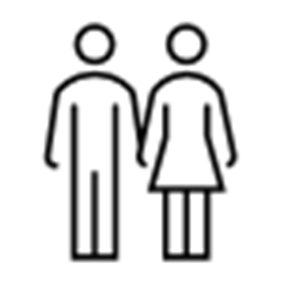 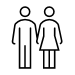 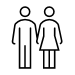 متى نتواصل؟
الرجال يفضلون حل المشاكل بفعاليه:
- يعندما يسرد قصة، يكتفي بذكر التفاصيل المهمة 
- الرجل يعتقد أن المرأة تشارك تفاصيل غير مهمه
- غالبا ما يقاطع المرأة لتقديم الاقتراحات


النساء يستخدمن الحوار لاستكشاف أفكارهن و ترتيبها:
- المراة لا تبحث بالضرورة عن الحل عندما تشارك غيرها حالة ما، بل تبحث عن من يستمع لها و يتفهمها

اكتسب الانسان الكثير من الصفات و السلوكيات طي الاف السنين. و الرجل كرب الاسرة تعلم أزلا أن يتخذ قرارت صحيحة و سريعه ليحمي اسرته و قبيلته من الجوع و المخاطر. هذه الطباع الموروثه تدفعه الى مقاطعة المرأة و طرح الحلول و اتخاذ القرار. لا شك أن الطبع يغلب التطبع، و لكن يجب على الرجل أن لا يبالغ في المقاطعه و أن يحاول تطوير قدراته على الانصات.
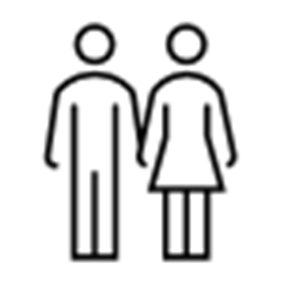 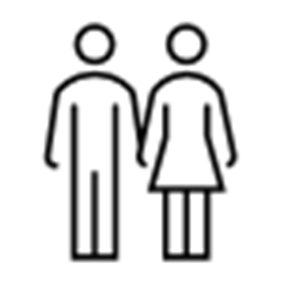 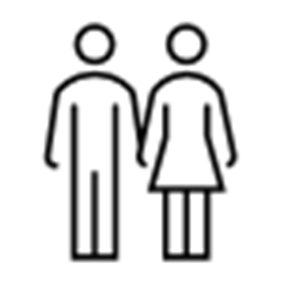 عند الصراعات: النساء
النساء يردن معالجة أفكارهن و عواطفهن للتخلص من المشاعر السلبية:

- تشعر بالتحسن بمجرد المشاركة و التعاون، و لا تسعى بالضرورة لحل الامور
- الرجل يريد حل الامور باسرع وقت ممكن
- الرجل عادة يتصرف بشكل دفاعي أثناء الصراعات الشخصية بسبب الشعور بالذنب 
- من الأفضل للرجل الاكتفاء بطرح الاسئلة الحنونه و حسن الاستماع بينما تقوم هي بمعالجة أفكارها


بمعنى، عندما تشتكي المرأة يشعر الرجل بانه المتسبب في معاناتها و قد يشعر أنه غير كاف و هذا احساس مريع.  تذكر ايها الرجل أن المرأة تفكر بصوت عال و الانصات لا يدل على ضعفك.
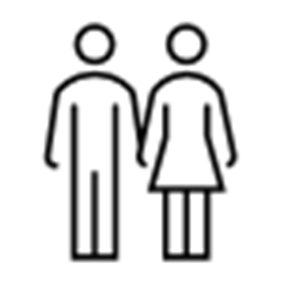 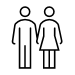 يعالج الرجال ضغوطهم النفسية بالنسيان و التركيز على أشياء أخرى كمشاهدة التلفزيون أو الانشغال بالألعاب:

- عندما تحاول المرأة أن تريح الرجل بالحوار، غالبا يؤدي ذلك الى الزيادة في عزلته
- الأفضل لها أن تتفهم و تترك الرجل يتعامل مع مشاكله أو التقرب اليها للحديث عندما يكون مستعدا.

تذكر أيها الرجل أن الخلوة لعلاج الذات فكرة حسنة طالما كان الانشغال بأنشطة صحية. و تذكري ايتها المرأة أن الرجل لا يحب الكلام في مشاكله فلا تستعجليه و تتسببي له بضغوط من شأنها تعقيد الامور.
عند الصراعات: الرجال
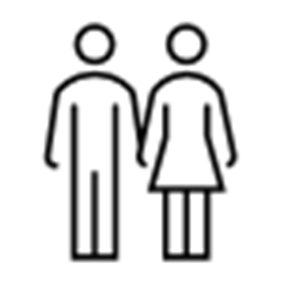 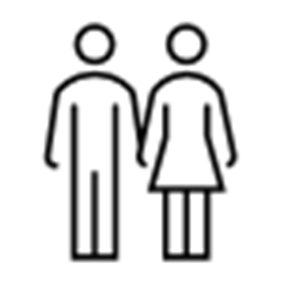 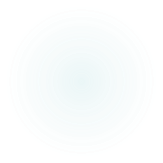 - النساء يفضلن التحدث للنساء عندما يواجهن المشاكل أو يشعرن بالحاجة الى اتخاذ القرار
- الرجال يفضلون كتمان مشاكلهم و لا يرون سببا في مشاركة مشاكلهم مع غيرهم
- النساء أكثر اجتماعية من الرجال و يبحثن عن المصالح المشتركة
- الرجال يرتبطون بالرجال في جو يغلبه التحدي، مع الاهتمام بالمكانة و السيطره 


هذه السمات عامة و لا تشمل كل الرجال أو النساء و لا بأس ان شذ أحدهم عن هذه الصفات. و تجتمع الرجال عادة للتحدي و ابراز رجولتهم في حين تجتمع النساء عادة على ارضيات مشتركة.
أبرز الاختلافات في نمط حوار الرجال و النساء
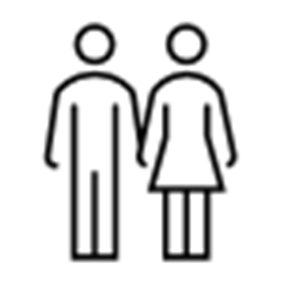 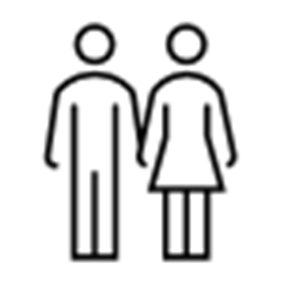 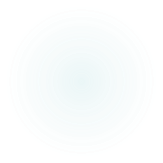 أبرز الاختلافات في نمط حوار الرجال و النساء
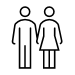 أبرز الاختلافات في نمط حوار الرجال و النساء
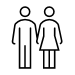 هل يمكن للرجال و النساء النجاح في التواصل؟
نعم، بالتأكيد

استخدم ما تعلمته لتصقل مهاراتك 

تعلم و تاقلم بدل الاصطدام بالاخر
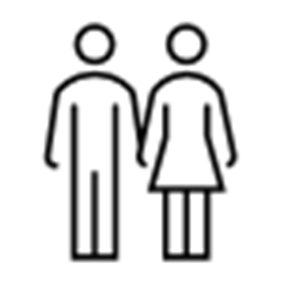